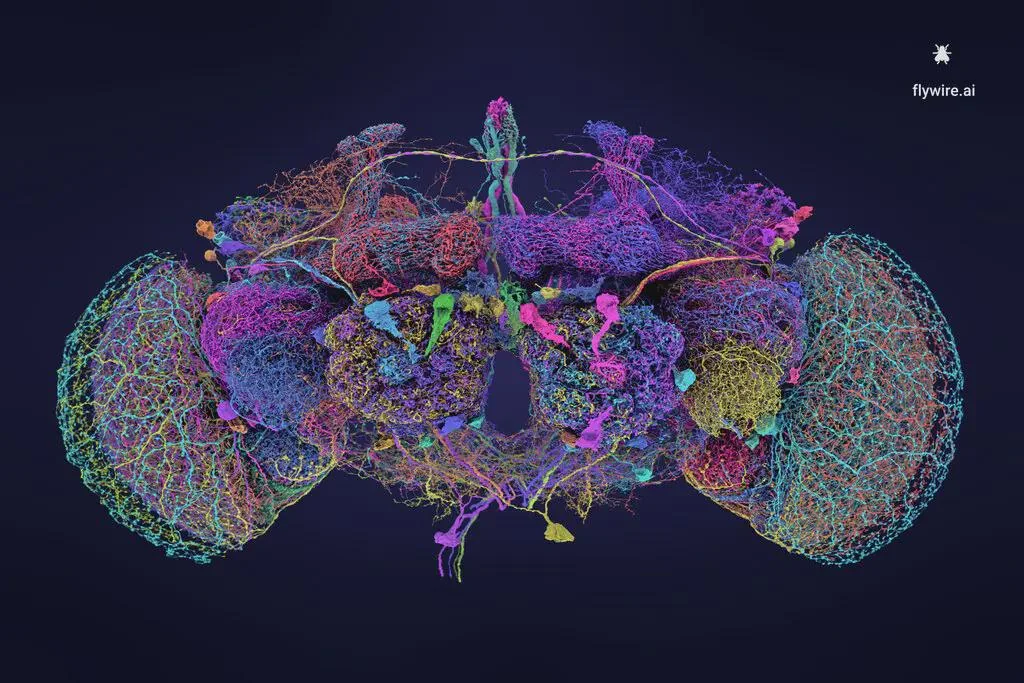 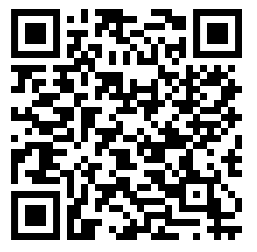 Just In Time: Creating Dynamic Open Learning Resources Using GAI
Stephen Downes
2024 Open Education Conference
October 8, 2024
Static Open Learning Resources
Historically, the development of open learning resources has been based on creating a library of static open learning resources (SOLR) that can be discovered, adapted and applied in a learning environment. This approach has suffered from numerous well-documented weaknesses: out-of-date content, obsolete technology, discoverability, context-sensitivity, localization and accessibility, up-front cost and storage overhead, and a general failure to adapt and reuse the learning materials.
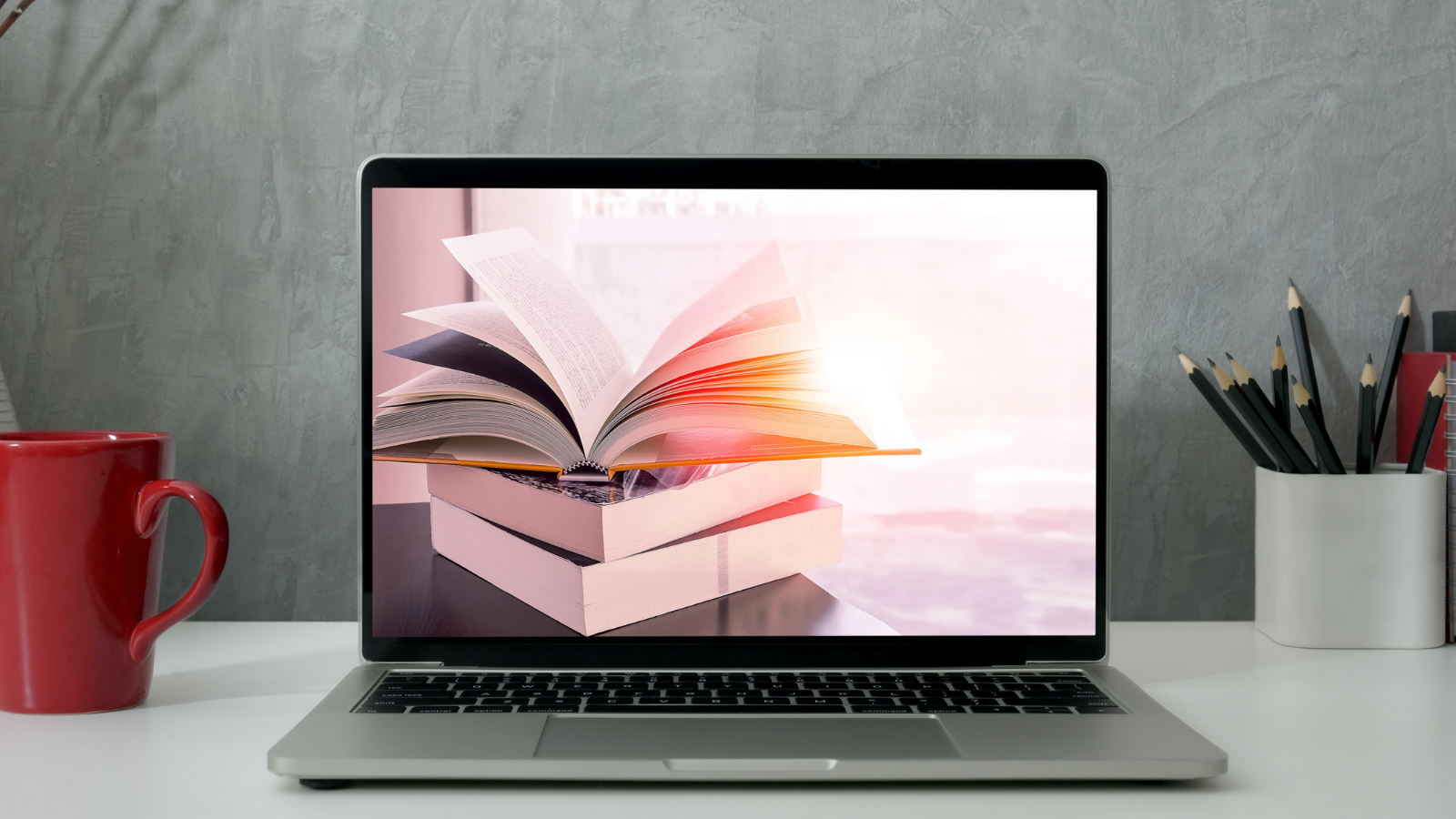 Image: https://www.everylearnereverywhere.org/blog/how-oer-can-support-equity-practices-in-higher-education-lessons-from-a-3-year-study/
The Fly Brain Simulator
“We built a computational model of the fly visual system that is consistent with available connectome data, has biophysically plausible neural dynamics, and can be computationally trained to solve an ethologically relevant behavioural task, namely the estimation of optic flow.”
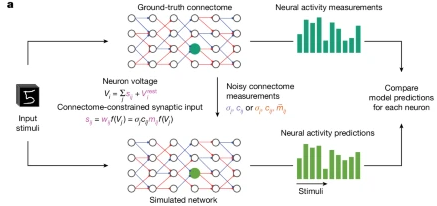 https://www.nature.com/articles/s41586-024-07939-6-3
Flywire Connectome Data Explorer
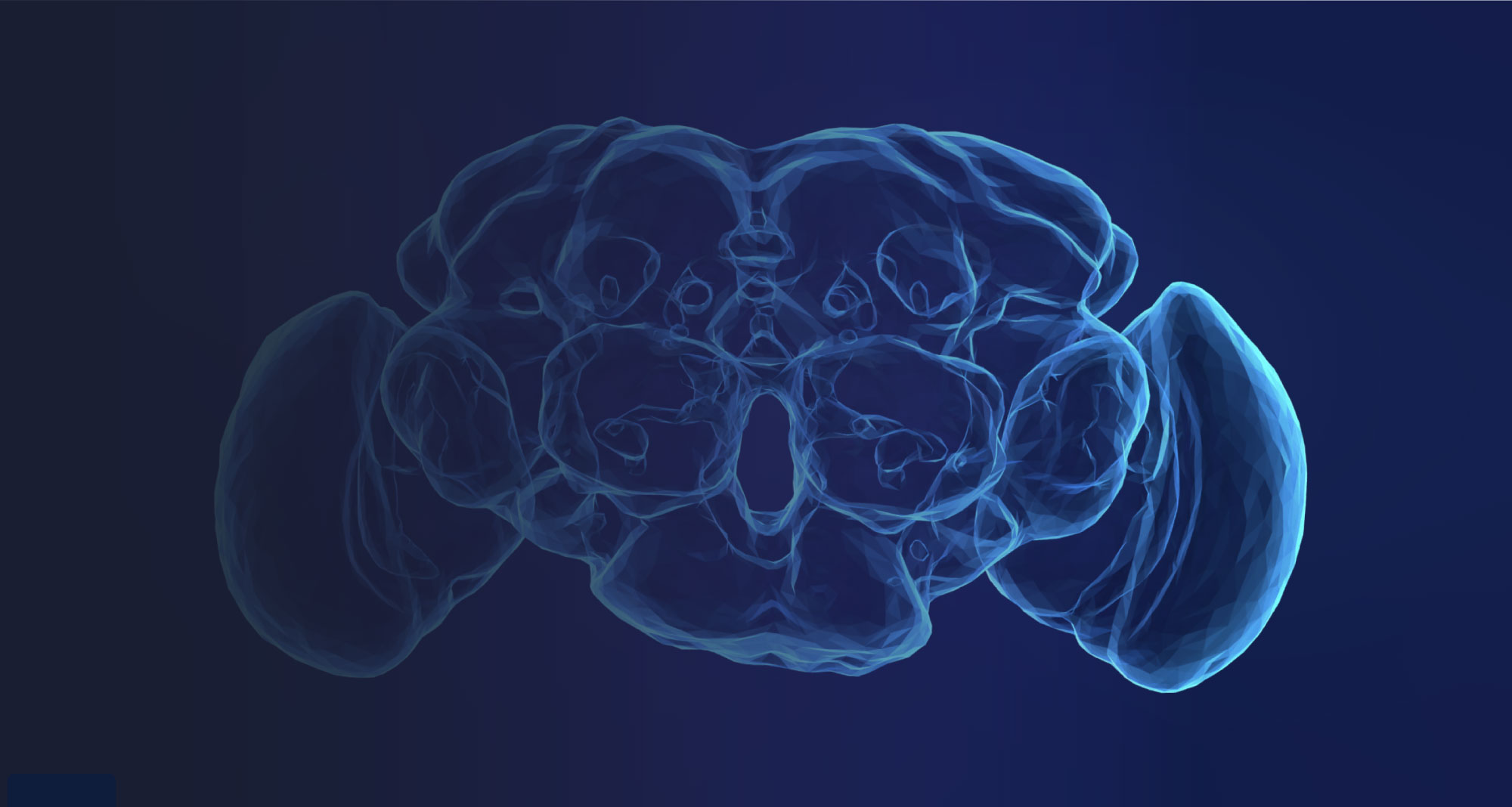 “FlyWire is a human-AI collaboration for reconstructing the full brain connectome of Drosophila. It is made possible by contributions from hundreds of scientists around the globe… we can now make significant advances in our understanding of how the brain works by ultimately linking neuronal wiring with brain function.”
https://flywire.ai/consortium
https://codex.flywire.ai/
Why I Love This Project
“Using an AI model built by the Seung lab, the lumps and blobs in those images were turned into a labeled, three-dimensional map by the FlyWire Consortium — an unlikely collaboration among gamers, professional tracers, and neuroscientists who are collectively listed as last author on the flagship paper.”
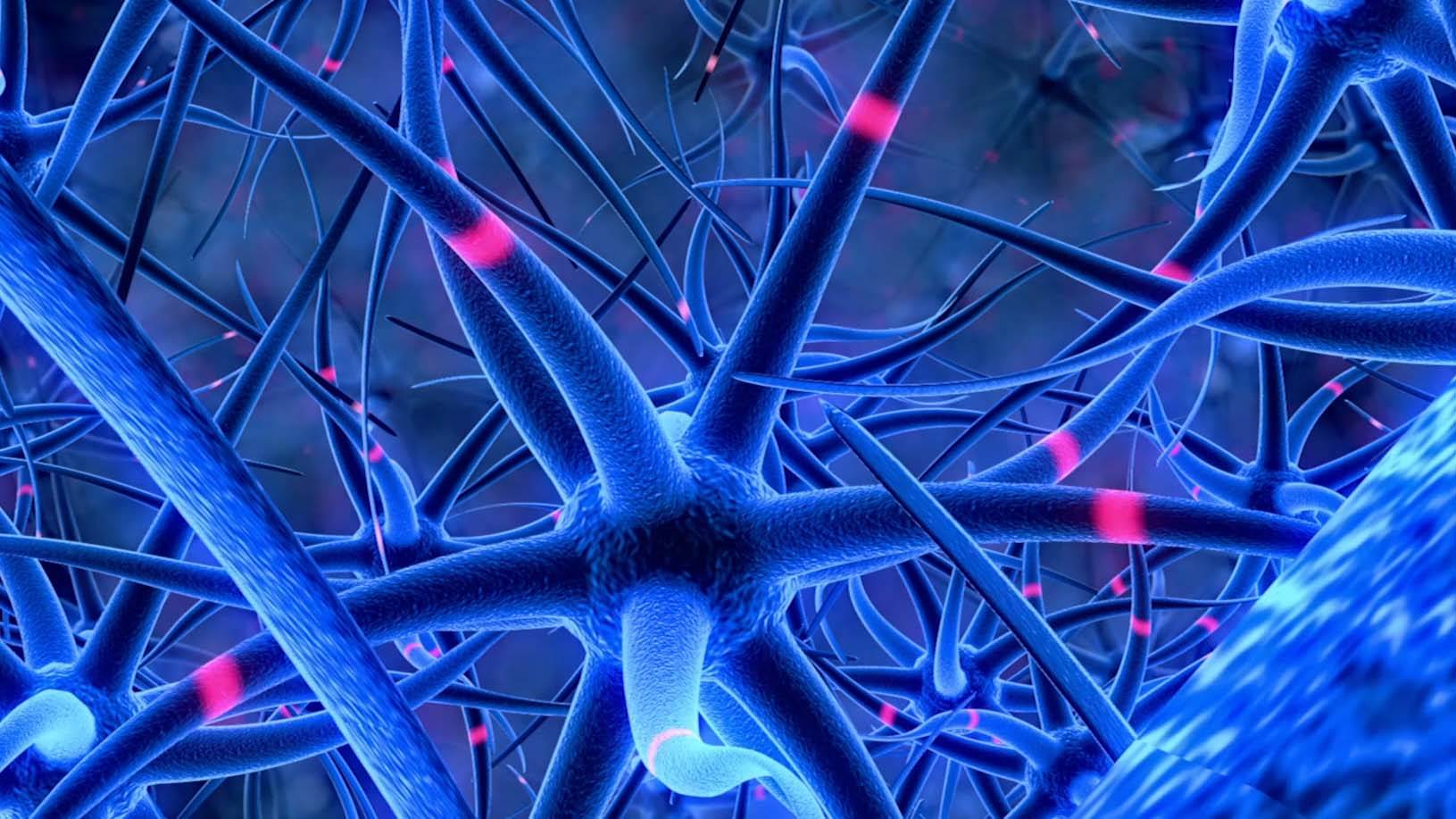 https://www.princeton.edu/news/2024/10/02/mapping-entire-fly-brain-step-toward-understanding-diseases-human-brain
The EyeWire Game
“FlyWire took inspiration from the earlier EyeWire project, a crowdsourced gamer project that mapped neurons in a mouse retina… gamers painstakingly assembled millions of tiny puzzles to solve the 3D structure of each mouse neuron, revealing each point of connection between them. ”
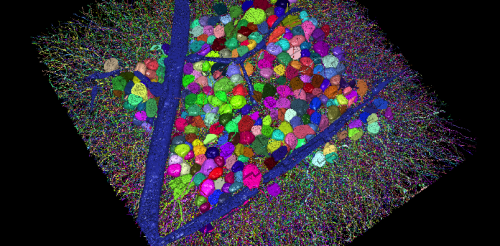 https://wiki.eyewire.org/Main_Page 
https://www.princeton.edu/news/2018/05/17/princeton-researchers-crowdsource-brain-mapping-gamers-discover-six-new-neuron
Dynamic Open Learning
“Dynamic learning is fuelled by research-inspired insights and hands-on experiences. The interplay of ideas and action gives our students a powerful edge of expertise.”
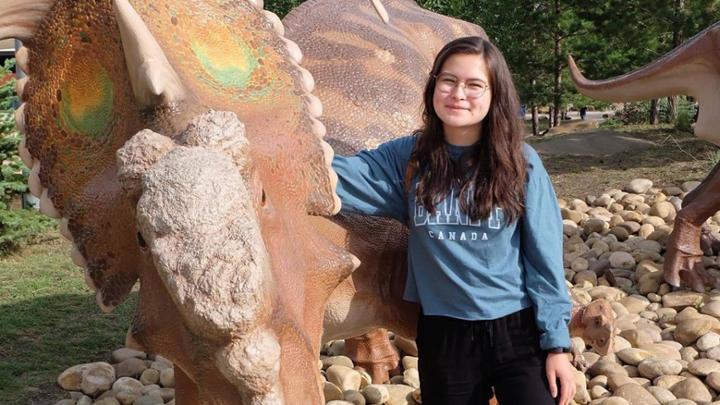 https://www.uvic.ca/about-uvic/about-the-university/dynamic-learning/index.php
[Speaker Notes: Uses real data
Interactive and constructive
Addresses real-world problems]
Community Connections
“A dynamic open learning system will require active involvement from key members of the learning system, namely learners, educators, and employers.”
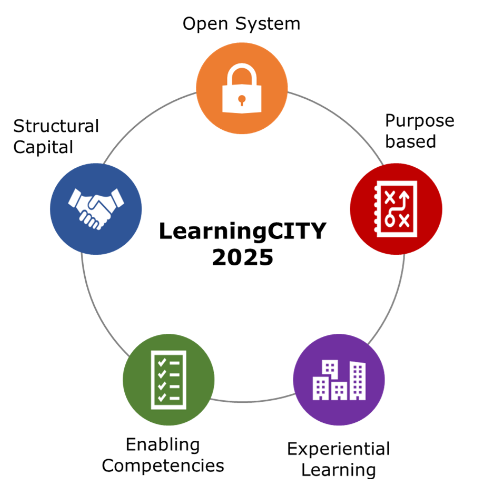 https://www.calgaryeconomicdevelopment.com/assets/Reports/Research/Calgary-on-the-Precipice-LearningCITY-2020.pdf  p. 15
[Speaker Notes: Uses real data
Interactive and constructive
Addresses real-world problems]
Characteristics
Dynamic Open Learning:
Uses real data
Transparent processes
Collaborative & Cooperative
Interactive and constructive
Addresses real-world problems
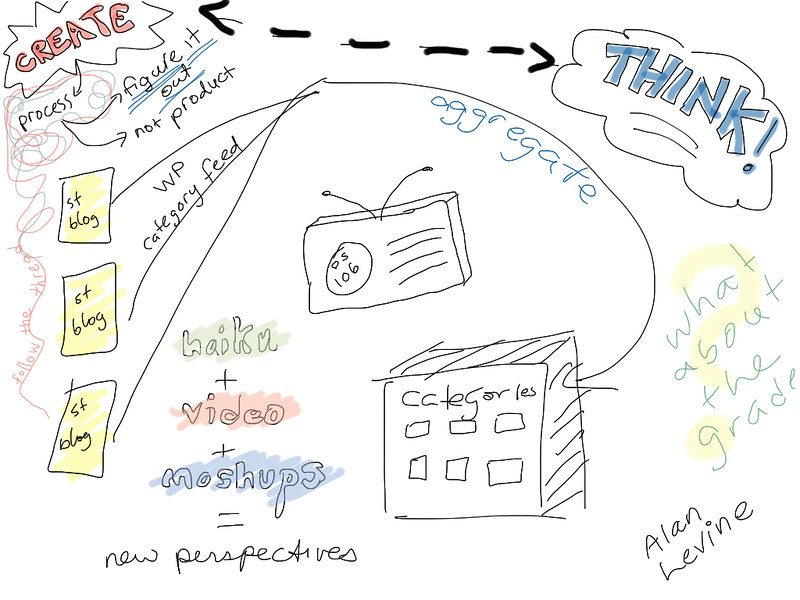 https://www.flickr.com/photos/38795936@N00/8095663350/
[Speaker Notes: Uses real data
Interactive and constructive
Addresses real-world problems]
Issues for Dynamic Open Learning
Transactive memory
Shared models
Dynamic network formation
Consensus-building Processes
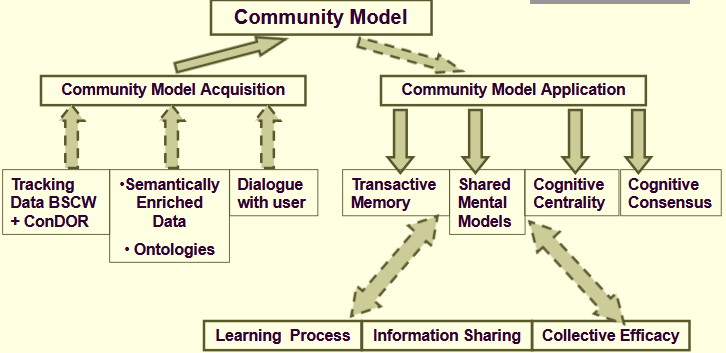 Edukalibra/ConDOR Project (2005: https://www.academia.edu/3388237/Towards_Community_Driven_Development_of_Educational_Materials_The_Edukalibre_Approach 
Image: https://slideplayer.com/slide/794938/  See also: https://folia.unifr.ch/documents/317958/files/1_2005_edmedia_MileEdukalibre.pdf
[Speaker Notes: Uses real data
Interactive and constructive
Addresses real-world problems]
Roles for AI
Data collection and interpretation
Dynamic content creation
Translation logging and summarization
Dynamic network formation
Consensus identification
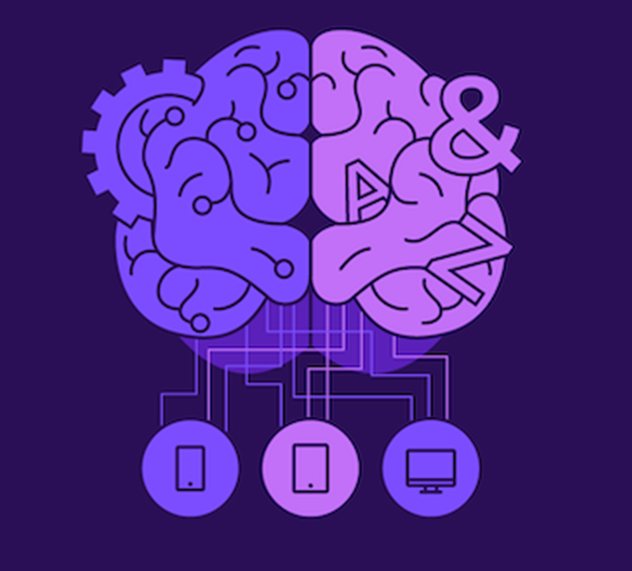 Image: https://www.contentstack.com/blog/all-about-headless/content-management-artificial-intelligence-content-ops
[Speaker Notes: Uses real data
Interactive and constructive
Addresses real-world problems]
Data collection and interpretation
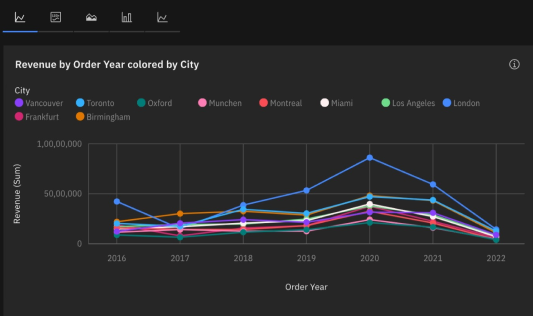 Examples:
Data cleaning and analysis
https://cognos-demo.17f48735.public.multi-containers.ibm.com/component1 
content analysis and categorization
https://cloud.google.com/vision?hl=en#demo 
automatic image analysis
https://aistudio.google.com/app/prompts/1FrgNHqpYgjoflSxdYbTP_TcELi0XbhRJ
[Speaker Notes: Uses real data
Interactive and constructive
Addresses real-world problems]
Dynamic content creation
Examples:
Content discovery
https://halfanhour.blogspot.com/2024/05/perplexity-on-connectivism.html 
Automated summarizing podcasts 
https://www.downes.ca/post/77053 
Automated course creation
https://halfanhour.blogspot.com/2024/08/a-100-page-textbook-on-logic.html
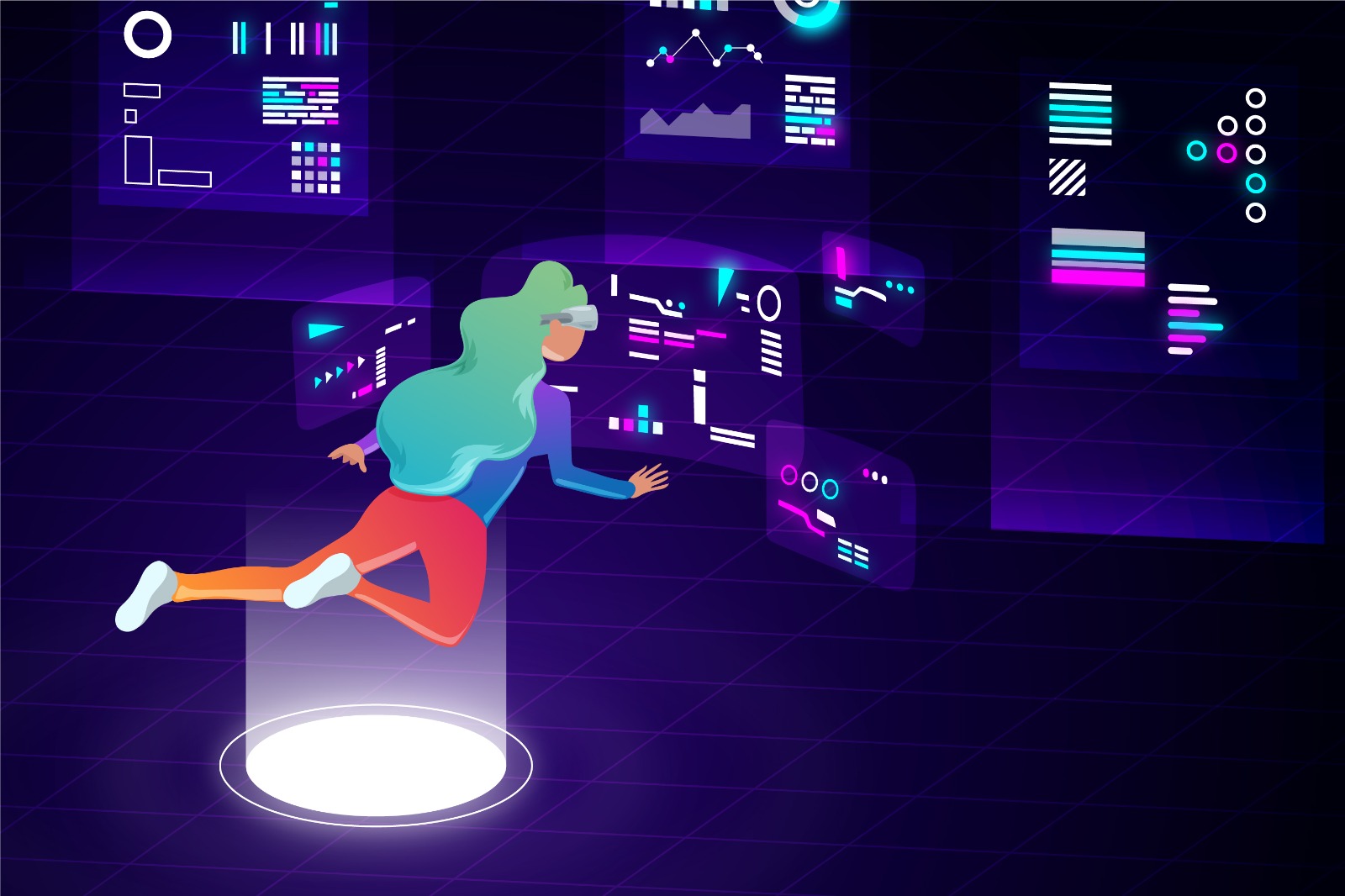 Image: AI Game Generation Tools https://msbu.co.id/blog/highly-recommended-ai-game-generator-tools-for-2024
[Speaker Notes: Uses real data
Interactive and constructive
Addresses real-world problems]
Translation logging and summarization
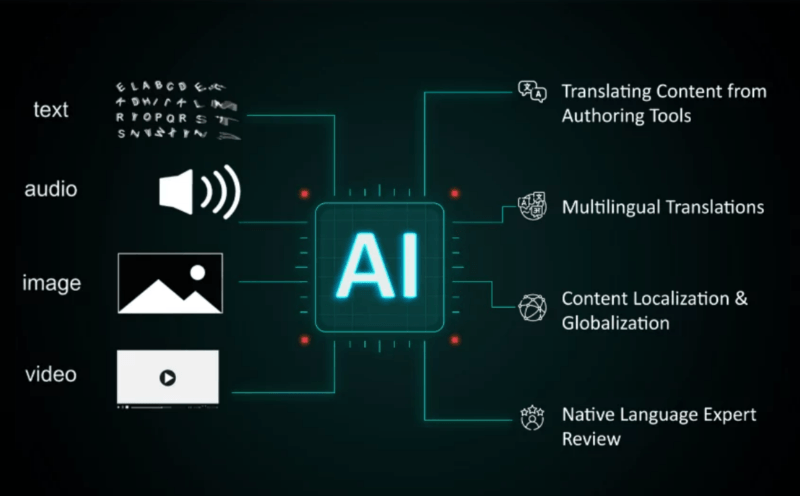 Examples:
Translation
https://libretranslate.com/  
Transcription 
https://support.google.com/accessibility/android/answer/9158064?hl=en  
Summary
https://quillbot.com/summarize
Image: https://elearningindustry.com/generative-ai-based-automated-translation-what-you-need-to-know
[Speaker Notes: Uses real data
Interactive and constructive
Addresses real-world problems]
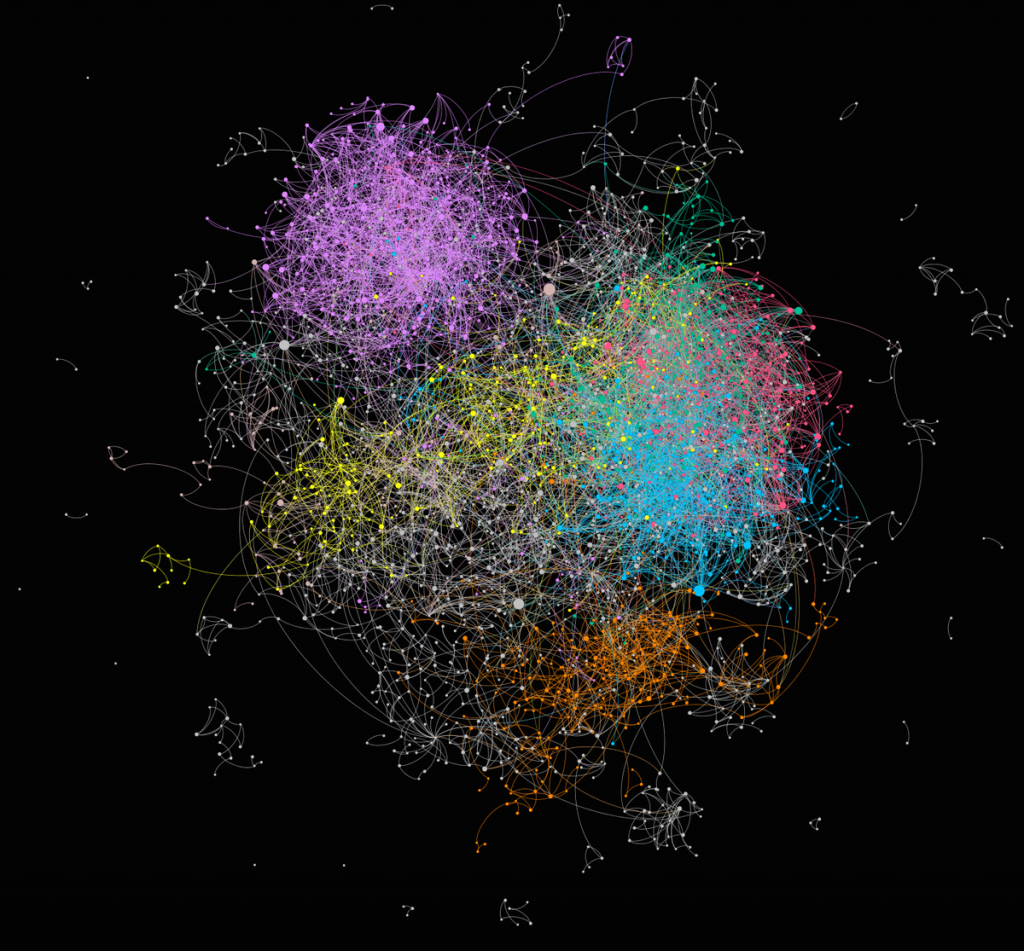 Dynamic network formation
Examples:
Team Formation
https://pandos.io/pandos-team-generator-a-smart-virtual-team-building-tool/   
Social Network Visualization 
https://socnetv.org/   
AI Chat
https://deepai.org/chat  Do you know of a social network or community siute that has AI bots participating?
[Speaker Notes: Uses real data
Interactive and constructive
Addresses real-world problems]
Consensus building
Examples:
AI-Based Project Management
https://downes-squad.monday.com/    
Collaborative Intelligence 
https://slack.com/blog/collaboration/collaborative-intelligence-people-and-ai-working-smarter-together and https://slack.com/marketplace/search?q=AI    
Collaborative authoring support
https://medium.com/@Phannuman/ai-as-a-co-author-exploring-collaborative-writing-with-technology-42bd0bea789a
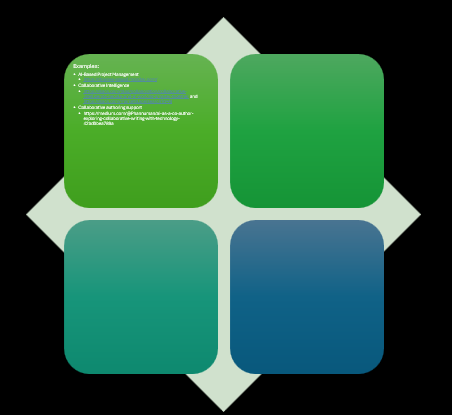 [Speaker Notes: Uses real data
Interactive and constructive
Addresses real-world problems]
Meeting the Objections
Does AI improve access to learning?
Is AI an  environmental nightmare?
Does generative AI misrepresents members of marginalized communities?
Does AI steal content?
Does AI violate the spirit of open access?
[Speaker Notes: Uses real data
Interactive and constructive
Addresses real-world problems]
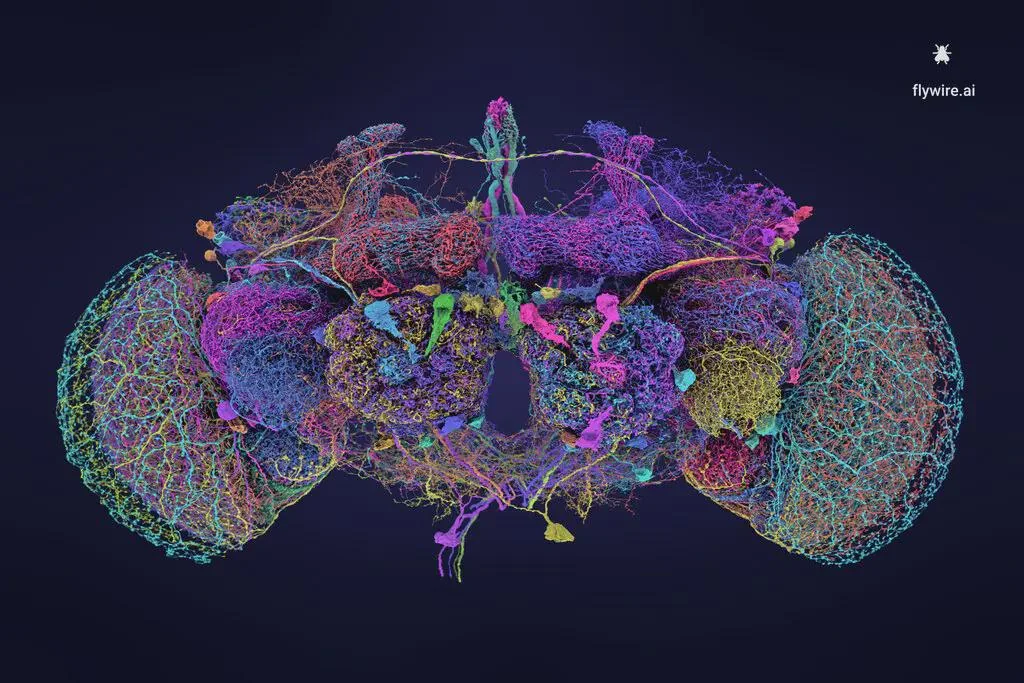 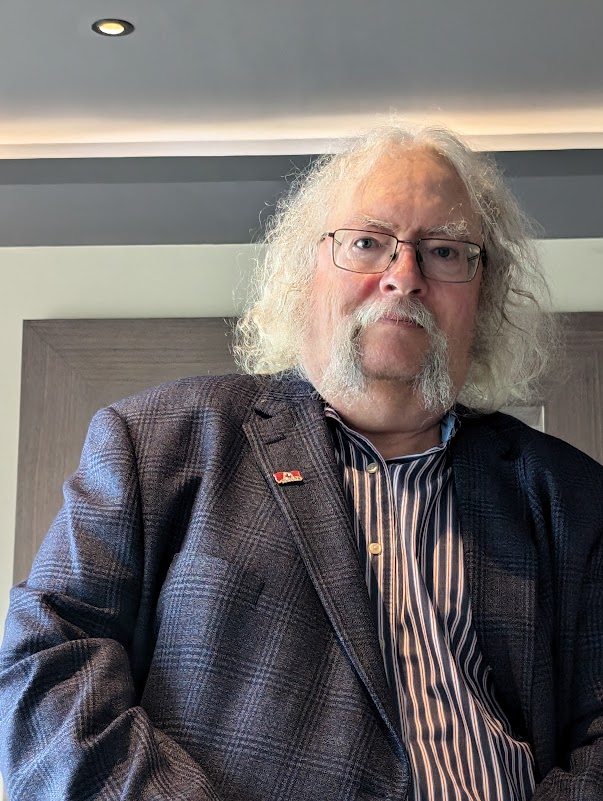 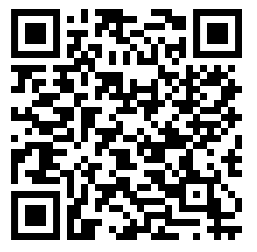 Stephen Downes
https://www.downes.ca/